Virtual Engagement and Learning
BTE Bracknell
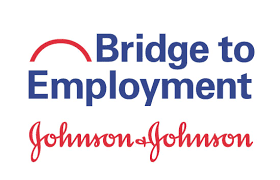 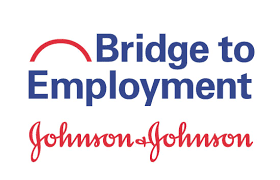 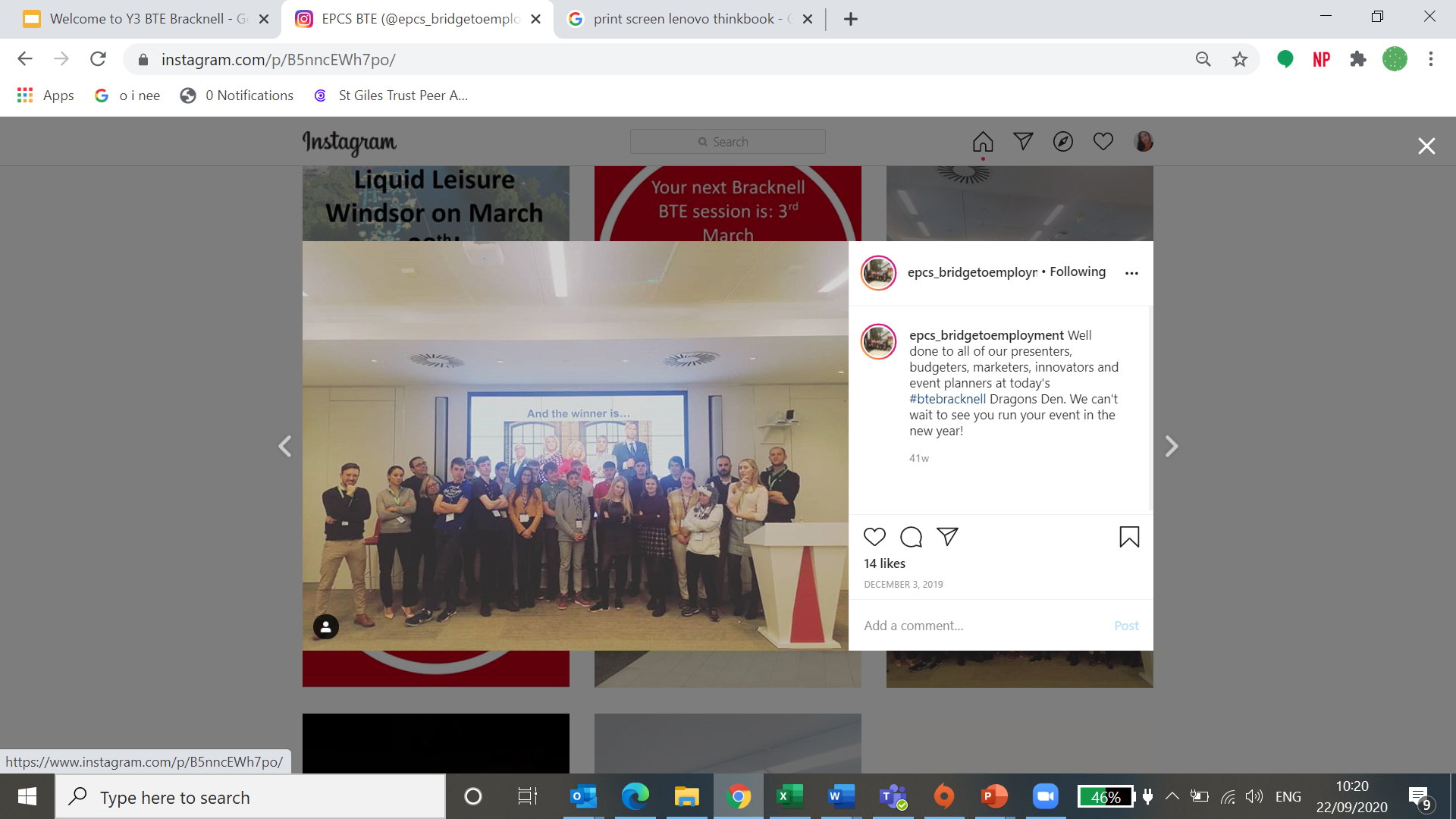 Student Escape Room Project
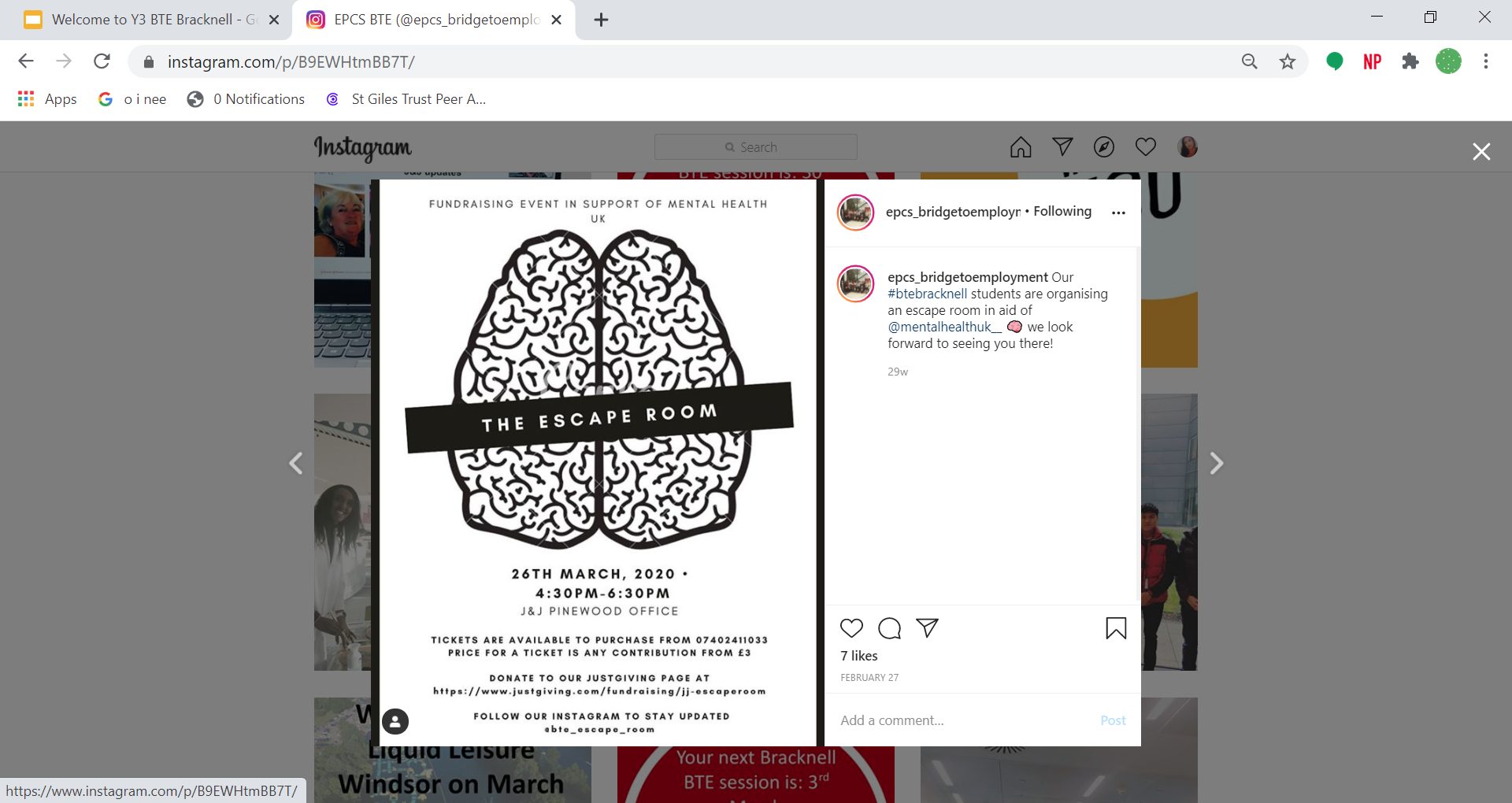 Project ran over the duration of 7 months 
Students wanted to raise money for Mental Health UK
Dragons Den style pitches for winning idea
All students joined winning team to deliver an escape room
Virtual support sessions 
Digital alternatives to delivery due to covid
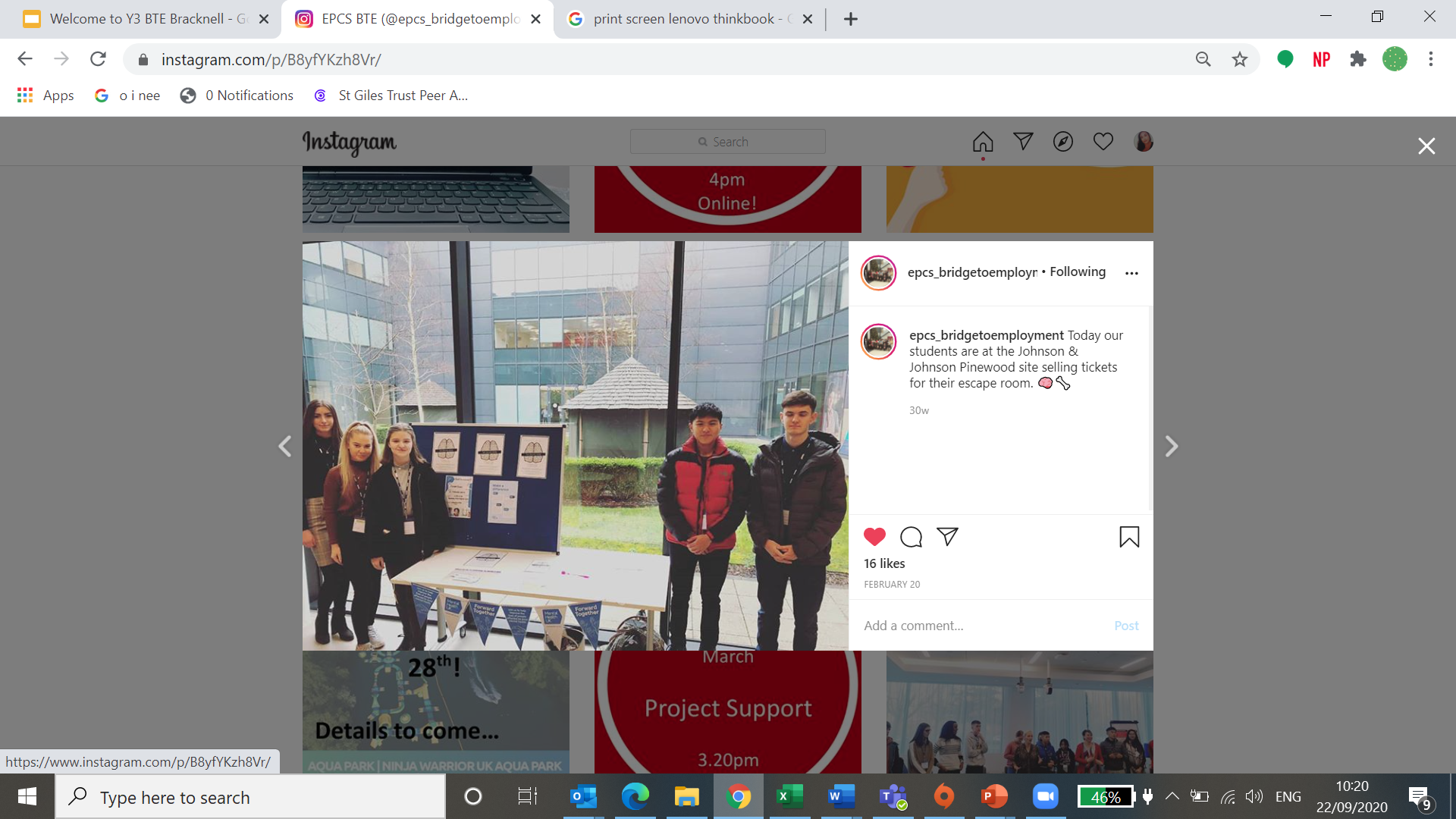 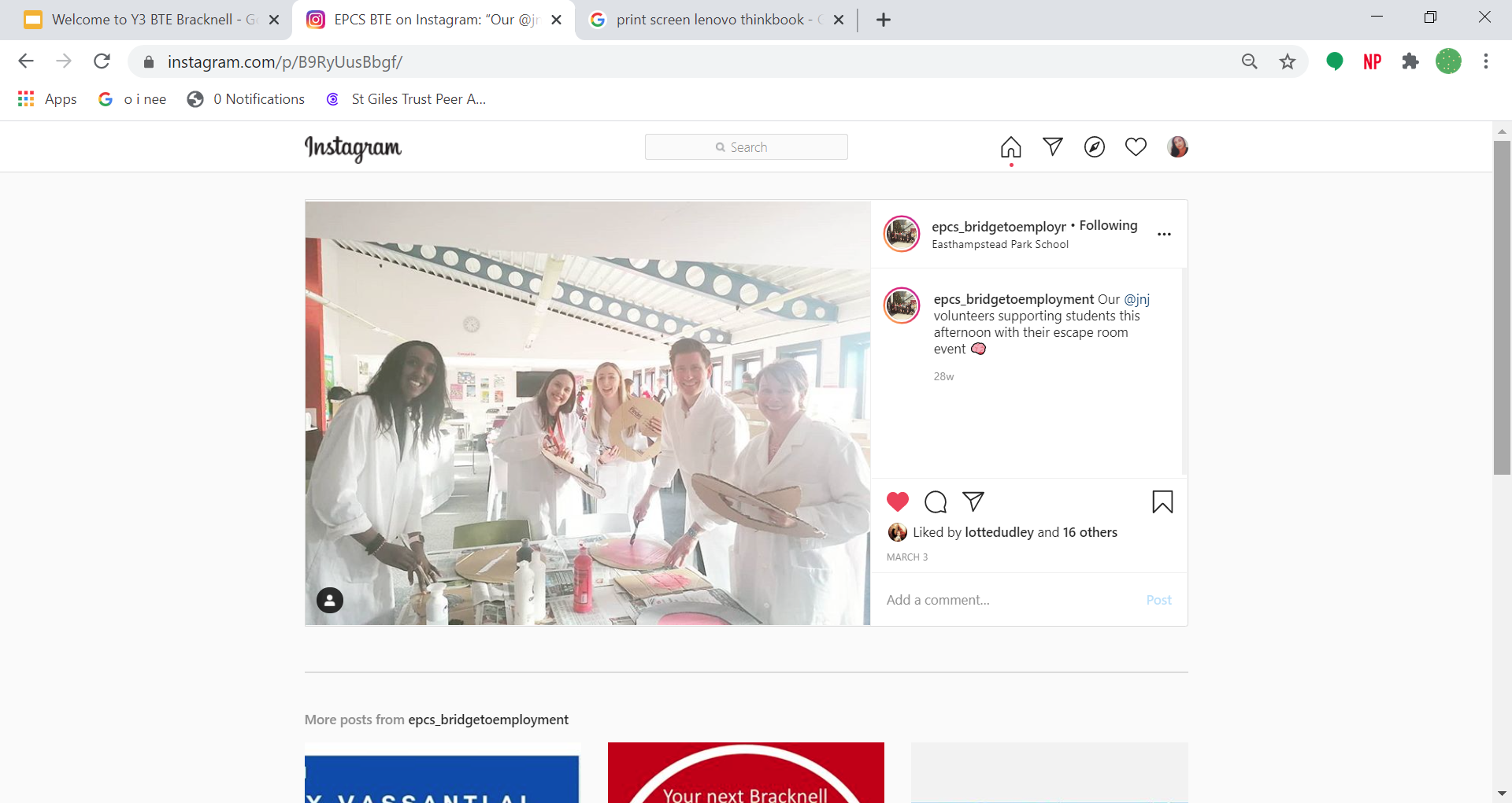 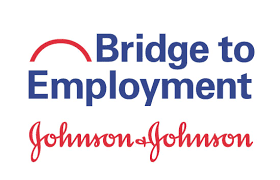 Outcomes and Learnings
Outcomes
Students met outside of “BTE time”
Students established suited roles
Student established ways of working and comms

Impact
Long term project for Y3 in Diversity Project Debate 
Student preference for longer term projects rather than one off sessions
Any Questions?
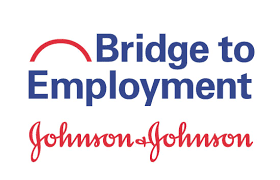